Bases
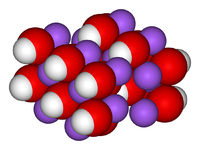 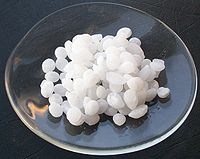 Graphics Source: Wikipedia
Acid/Base Definitions
Arrhenius Model
Acids produce hydrogen ions in aqueous solutions
Bases produce hydroxide ions in aqueous solutions
Bronsted-Lowry Model
Acids are proton donors
Bases are proton acceptors
Lewis Acid Model
Acids are electron pair acceptors
Bases are electron pair donors
Dissociation of Strong Bases
MOH(s)  M+(aq) + OH-(aq)
Strong bases are metallic hydroxides
Group I hydroxides (NaOH, KOH) are very soluble
Group II hydroxides (Ca, Ba, Mg, Sr) are less soluble
pH of strong bases is calculated directly from the concentration of the base in solution
Reaction of Weak Bases with Water
The base reacts with water, producing its conjugate acid and hydroxide ion:
CH3NH2 + H2O  CH3NH3+ + OH-    Kb = 4.38 x 10-4
Kb for Some Common Weak Bases
Many students struggle with identifying weak bases and their conjugate acids. What patterns do you see that may help you?
Reaction of Weak Bases with Water
The generic reaction for a base reacting with water, producing its conjugate acid and hydroxide ion:
B + H2O  BH+ + OH-
(Yes, all weak bases do this – DO NOT
endeavor to make this complicated!)
A Weak Base Equilibrium Problem
What is the pH of a 0.50 M solution of ammonia, NH3, Kb = 1.8 x 10-5 ?
Step #1: Write the equation for the reaction
NH3 + H2O   NH4+ + OH-
A Weak Base Equilibrium Problem
What is the pH of a 0.50 M solution of ammonia, NH3, Kb = 1.8 x 10-5 ?
Step #2: ICE it!
NH3 + H2O   NH4+ + OH-
0
0.50
0
+x
+x
- x
x
x
0.50 - x
A Weak Base Equilibrium Problem
What is the pH of a 0.50 M solution of ammonia, NH3, Kb = 1.8 x 10-5 ?
Step #3: Set up the law of mass action
NH3 + H2O   NH4+ + OH-
E
0.50 - x
x
x
A Weak Base Equilibrium Problem
What is the pH of a 0.50 M solution of ammonia, NH3, Kb = 1.8 x 10-5 ?
Step #4: Solve for x, which is also [OH-]
NH3 + H2O   NH4+ + OH-
E
0.50 - x
x
x
[OH-] = 3.0 x 10-3 M
A Weak Base Equilibrium Problem
What is the pH of a 0.50 M solution of ammonia, NH3, Kb = 1.8 x 10-5 ?
Step #5: Convert [OH-] to pH
NH3 + H2O   NH4+ + OH-
E
0.50 - x
x
x